José Ingenieros
Este pensaba que la sociología debía seguir los pasos de las ciencias naturales , para descubrir leyes sociológicas que a su juicio estaban subordinadas a leyes biológicas . Como en Europa , la influencia de las ciencias naturales determino la sociología  basada en el estudio de las razas
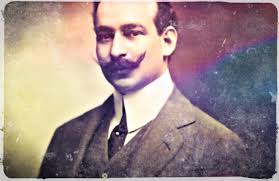 Postura : El quería  fundar una raza argentina  homogénea , ya que este resolvería  los problemas sociales y políticos de la etnia argentinas  

Se imponía para Ingenieros de idea de fusionar las nacionalidades en una “raza argentina “  , que dotara de “unidad mental y social “  a la población .
José Ingenieros y la composición étnica de la sociedad tradicional
En este primer grafico podemos observar  como la sociedad negra como  al transcurso de los años fue disminuyendo
En este segundo grafico podemos observar  como la sociedad blancos nativos como  al transcurso de los años  fue creciendo
En tercer  grafico podemos observar  como la sociedad mestiza  como  al transcurso de los años fue  creciendo
En este quinto grafico podemos observar como la sociedad aborigen  disminuyo al transcurso de los años